Cush says 
Caste Varna system 
Power of Brahmins/ possible that the warrior caste Ksatriya not subservient
Hinduism has ‘fuzzy edges’- Flood
Cush  
‘wandering medicant philosophers’ either in groups or alone
Cush  some were faithful to Vedic beliefs others rejected them
Indus valley
Aryan tribes arrival Ganges Plain
Formation of Brahmin priesthood and control over worship  etc
Shramana
Cush says  revival of pre Aryan thoughts and practices yoga may have contributed to this movement
Gethin - renouncer tradition seemed to have 3 qualities 
1 austerities eg going naked 
2 cultivation of meditation ‘dhana’ 
3 philosophical views
Vedic- holy books  the Vedas
Brahmanism
The background
Ling says Pre Aryan folk  beliefs focused on a single God Brahma
Cush says these beliefs coexisted with Buddhism
Cush says 
Ritual worship, 
use of Soma, sacrifices to Gods, polytheistic  pantheon
Some of both influences is rejected  is rejected by Siddarttha  Gotama?  Which is more important?
The Buddha
Buddhism
The Dharma I have found is hard to see hard to understand; it is peaceful, sublime, beyond the sphere of reasoning, subtle, to be experienced by the wise… (early text in Gethin) Majjhima Nikaya
Six mentioned in Buddhist texts by name athough there are others  
Eg Jains Nigantha Nataputa identified as Mahavira founder of Jainism- soul is imprisoned in a material body to be released through living with restraint
Section 1 Foundations
Gethin and Cush both cite different possible dates for the Buddha  566-486 BCE
Sakyas considered themselves to outrank the others and did not recognise the precedence of the Brahmins Carrithers
All rejected by the Buddha 
Considered himself and others in the class he was from as important- he wasn’t a Brahmin 
Nobility gained from action not birth 
People accepted from any caste  -rejected the Vedas 
Rejected sacrifices and drugs 
The gods were not important as subject to the same laws of rebirth
Gethin- In Bhism Nothing is permanent – Buddha had previous lives as aa god as a Buddha goes beyond definitions of human or divine . All humans  have potential  to achieve this .
Buddhism has always coexisted with other beliefs and practices Cousins
‘Thus, he realised the triviality of the mundane life, which is bound to crumble, because if one is born one would undergo the process of ageing, sickness, death and all kinds of suffering… The ascetic’s resolution to renounce the worldly life in quest of the truth infused greater happiness in his heart and inspired him to lead the life of an ascetic.’ Jataka tales
‘To Nirvana my mind has gone, I have arrived at the extinction of evil desire’  Buddha
‘I am chief of the world, Eldest am I in the world, Foremost am I in the world. This is the last birth. There is now no more coming to be’ – Siddhartha’s  words  when born  Jataka tales
Cush – either take one version eg Pali version as historical or demythologise the later versions – which would be subjective and provisional.
He who sees dharma sees me and who sees me sees dharma Vakkali Sutra
A renunciate was in social terms dead a walking corpse Williams
Key Terms 
Bodhisattva- Buddha to be 
Buddha enightened one – one whose body is dharma whose body is brahma (god like spiritual)
Arhats worthy ones followed the Buddha after his enlightenment and formed the Sangha (bhikkhus) monastic tradition
Examples Buddha’s life as hagiography mythic in quality  eg birth and accounts in Jakata (birth ) tales  Pali canon  include a non- sexual conception, 10 month pregnancy and shining light, earth quake, his ability to walk from birth
Siddarttha  Gotama son of a chieftain in 
Kapilavastu India Nepal border 
 Tribal group Shakyas
Rahula agrees need to see biog on a rational level
Life events
1 Foundations
Examples of most likely events of   historical Buddha?
Which is more important the history of the layers of truth found within the symbolism?
Gray in both Mahayana and Therevada the story links to teaching
The Buddha
Buddha rejected asceticism and chose ‘the middle way’.
Very significant as the inner self is affected by outer austerities therefore no soul as a separate entity
Buddha achieved 4 jhana’s (states of meditation):incl Super-knowledge, known as ‘the heavenly eye’. Highest super-knowledge, known as ‘the knowledge of destruction of the outflows’ (aka. perfect wisdom). The 4 noble truths. The Buddha is then at peace, having broken through the karmic chain of existence and suffering, achieving nibbana. 
This symbolically coincided with sunrise at 6am. Shown by earth touching symbolism in images of the Buddha
Significant for the formation of the Sangha Monks and nuns  (the patimokkha) Novices (10 precepts) 
Laity (5 or 8 precepts) If aimed to reach nibbana quickly ascetic practices which are non-compulsory.
Began  teaching with Deer park Sermon setting in motion the wheel of the law incl 4 Noble Truths
Gethin talks of the Buddha's story as an archetype not meant to be viewed historically but as a model for those who wish to be enlightened past and future
Symbolic meaning behind elements of hagiography makes it hard to say what happened.
Some stories of renunciation say it happened the night of his sons birth making it more dramatic. Symbolic meaning of detachment necessary for enlightenment.
Symbolism or reality  -Mara (bringer of death) temptation whilst meditating  – akin to devil
The nature of the Buddha after death – cessation of suffering and not confined to the cycle of samsara.
Meditation under the Bodhi tree – tree of awakening gains enlightenment nirvana and gains insight into truth dharma.
The Dharma I have found is hard to see hard to understand; it is peaceful, sublime, beyond the sphere of reasoning, subtle, to be experienced by the wise… (early text in Gethin) Majjhima Nikaya
the Tipitaka Paii 
3 baskets  the monastic rules the discourses of teaching  incl Dhammapada and the higher teaching created poss to stop heresy later
rules for both - Monks and nuns  (the patimokkha) Novices (10 precepts) Laity (5 or 8 precepts  (8= on holy days ) 
If aimed to reach nibbana quickly ascetic practices which are non-compulsory.
Community relationships encourage Dana – generosity  Sila good conduct  Bhavana meditation – Parable of the elephant – a person develops the character with whom they associate
In Theravada Buddhism, dharma (or dhamma in Pali) is a term for the factors of existence, or the transitory conditions that cause phenomena to come into being. 

In Mahayana, the word is sometimes used to mean "manifestation of reality" or "phenomenon." This sense can be found in the Heart Sutra, which refers to the voidness or emptiness (shunyata) of all dharmas.
The four fold Sangha- male and female monastic bhikkus and bhikkuni also male and female laity
Vinaya Pitaka  (Basket of Discipline)
Theravedin code = 227 (311 for nuns)
Mula-Sarvastivadin code = 259 (366 for nuns)
Dharmaguptaka code = 250 (348 for nuns)
How important are the rules?
Are the rules sexist?
Are the rules inherently flawed due to being sexist?
To be a part of the Sangha conventional sense must be ordained to be a part of ideal must have special insight acc to Thanissaro Bhikkhu – not just any Buddhist
Gethin says that the relationship is one where they seem to be forced into a relationship btwn laity and monastic tradition
Cush Theravada bhikkunis 11c died out in sri lanka example of cultural differences some do wear robes etc but are lower novices
Acc to Thanissaro Bhikkhu in its ideal sense, the Sangha consists of all people, lay or ordained, who have practiced the Dhamma to the point of gaining at least a glimpse of the Deathless. In a conventional sense, Sangha denotes the communities of ordained monks and nuns.
The parable of the elephant an elephant becomes bad tempered when mean people move into his cage; a person develops the characteristic of who they interact
Buddha rejected asceticism and chose ‘the middle way’.
O’Brien cites different meanings incl teachings for dharma – the law of karma – or ethical teachings
Laity
Monastic
What is the relationship between the laity and the monastic tradition?
The Sangha
The Dharma
Acc to Thanissaro Bhikkhu D is divided into three levels: the words of his teachings, the act of putting those teachings into practice, and the attainment of Awakening as the result of that practice
"Taking refuge in the Buddha, we learn to transform anger into compassion; taking refuge in the Dharma, we learn to transform delusion into wisdom; taking refuge in the Sangha, we learn to transform desire into generosity." (Red Pine, The Heart Sutra: The Womb of Buddhas, p. 132)
1 Foundations
The Three Refuges
The 3 jewels /  used refuges refers to a statement made to become part of the Sangha before saying the precepts – link to ethical action
Taking refuge in the Buddha, Dharma and Sangha demonstrates an individuals reliance on these 3 principles and own potential to achieve enlightenment, this is called ‘Buddha nature’. The Buddha advised his followers to ‘take refuge unto themselves’, as taking refuge/dependence on anything else is unsatisfactory.
“I take refuge in the Buddha. I take refuge in the Dharma.
 I take refuge in the Sangha.”
Roots Arhats worthy ones followed the Buddha after his enlightenment and formed the Sangha (bhikkhus) monastic tradition. Later division forest dwellers and village dwellers
Gethin says Spiro post war Burma divided dharma into apotropaic( magical practices practice here and now amulets etc) kammatic (actions involving merit and rebirth generosity and ethics) and nibbanic (aiming at nirvana incl  meditation) but that in many senses from the start the elements were mixed together in the beginning and today in modern Buddhism
The Buddha
The image of Buddha  began to be used 1 c BC prior to this would have symbol only. Image is for concentration
In Mahayana Buddhism, while "Buddha" = the historical Buddha, called Shakyamuni Buddha, "Buddha" also  "Buddha-nature," the absolute, unconditioned nature of all things and "Buddha" may be a person who has awakened to enlightenment, "Buddha" might also refer to enlightenment itself (bodhi).
How the Buddha is regarded depends on the group – Theravada a human no longer here whose teachings embodied in the dharma demand for self reliance Buddha provides a map. May appear selfish – saving oneself however the sense of oneself would stop someone achieving nibbana.
Acc to Thanissaro Bhikkhu To take refuge in the Buddha means, not taking refuge in him as a person,..: placing trust in the belief that he did awaken to the truth, that he did so by developing qualities that we too can develop…
Gethin talks of the Buddha's story as an archetype not meant to be viewed historically but as a model for those who wish to be enlightened past and future
Williams contends the dharma is more important than the Buddha as even if no historical Buddha the teachings still exist
Mahayana the Buddha is available as Shakyamuni in a heavenly or spiritual form together with other Bodhisattvas or Buddha that exist in multiple other worlds/ realms. Bodhisattva gains enlightenment not for oneself but for benefit of others unlike arhat
Buddha whatever you find out for yourself it is bad reject and if it is good retain  - advised at start  to arhats
Zen teacher Aitken it refers to Shakyamuni, all those who have shaken the tree of enlightenment and the essence of Buddha in ourselves
Significant not because of blind faith but because come and find out for yourself Buddha as an example to Buddhists; the importance of self-reliance and the idea of ehipassiko / ehipaśyika (‘come and try’),  cited in Saddhatissa, H.
Gethin cites Steven Collins who says there are several reasons for rejecting the idea of the self in early texts  1 we cannot control these 2 we change and it is painful to it we should not hold on to a self 3 in any situation are we in the same as experience or separate from experience  therefore myself is just a label
This idea marked Buddhism different to other renouncing groups at the time of the Buddha. Rejecting the Hindu Upanishads. Assumption is there is an I that is unchanging.
When the notion of an Atman, Self or Soul cease, the notion of 'mine' also ceases and one becomes free from the idea of I and mine Nagarjuna
The Buddha does not claim that there is definitely not a self, only that the self we tend to identify with is not fixed. Instead, we consist in a process. The teaching of impermanence which we have already examined points out that we are always changing, and this also implies that there is no fixed part of ourselves which remains unchanged. If nothing remains unchanged, there is nothing which can contain a fixed or final identity.
There are various aspects of our bodies and minds which we may identify with and believe to be our true selves, but the Buddhist teaching is that we should avoid attachment to the idea of any of these as really ourselves
There is no such thing as a permanent, intrinsic or independent essence. Everything is empty (sunyata) of selfhood. Language gives the illusion of selfhood and something unchanging
Skandhas or khandhas  inpermanent categories conditions of human existence 
Body (rupa)
Feelings/Sensations (vedana)
Perceptions (samjna)
Motivations/intentions (sankhara)
Consciousness (vijnana)
King Milindas Questions Monk Nagasena meets king says he isn't’ really Nagasena – king says he is talking nonsense  then Nagasena asks how the kings arrived -on a chariot but where is it its just bits that go together – The Chariot parable
Anatta means Rejecting eternalism and annilationism
Section 2 Insight
All conditioned things are impermanent. All conditioned things are inherently lacking. All realities are devoid of an abiding self  Dhammapada
The teaching of the three characteristics of conditioned existence (the three lakshanas or 'marks') is a teaching of early Buddhism which is accepted by all Buddhist schools Robert Ellis
Anatta
Impermanence is a basic feature of all conditioned phenomena – Malathera Nyantioka
3 Marks of Existence
“Impermanent are all component things, They arise and cease, that is their nature: They come into being and pass away…” Buddha passed away, the king deity Sakka uttered
Harvey refers to dukkha as ‘frustration’ ‘suffering is inherent in the fabric of life’
Anicca
Dukkha
Central to Buddhism – by viewing reality as it truly is (Right View), enlightenment may be attained
The nature of anicca as a big idea in the cosmos and as a subtle moment to moment idea examples of both …
Dukkha-dukkha (pain of pain) = painful experiences e.g. pain, illness, old age, death, bereavement
Viparinama-dukkha (pain of alteration) = suffering caused by change e.g. frustration that nothing abides – no moment, no feeling, no thought, no person
Sankhara-dukkha (pain of formation) =  suffering caused by thinking that anything has independent existence – e.g. our ego can become invested in something (something that by it’s very nature will pass away)
Impermanence forms an important component of dukkha, either because things changing is directly painful to us or because things we enjoy come to an end. Impermanence may also contribute to a sense that life is meaningless or to existential suffering if we think that the only things that can give life meaning must be permanent. Ultimately, then, the only solution to impermanence is to find meaning and purpose in what is permanent, that is nirvana. 
The basic mistake we make as regards impermanence, then, is not simply to put our faith in things that are impermanent, but to put our faith in impermanent things even when there is a permanent alternative. This 'permanence' may just consist in a different attitude to what is impermanent, though exactly how it should be interpreted is a matter of debate
The five aggregates are anicca, impermanent; whatever is impermanent, that is dukkha, unsatisfactory; whatever is dukkha, that is without self. What is without self, that is not mine, that I am not, that is not my self. Thus should it be seen by perfect wisdom as it really is. Who sees by perfect wisdom, as it really is, his mind, not grasping, is detached from taints; he is liberated. 
Sutta Nipata 22:45
Criticisms of the doctrine of impermanence 
On the one hand there are those who deny that all things except nirvana are impermanent. On the other are those who accept this point but deny that the recognition of impermanence is a positive move.
Those who would disagree that all things are impermanent would include most theists. They would claim that God is permanent and that there may also be other spiritual things that are permanent, such as the soul.
Those with a materialist view are more likely to accept that all material things constantly change, but they may see the point of life as consisting in struggling against this rather than accepting it. For example, human ingenuity may be able to design more durable objects or even cheat human death.
http://www.clear-vision.org/Schools/Students/Ages-17-18/Nature-of-Reality/three-marks.aspx
Examples
There is a broad similarity between Northern and Eastern Buddhism meditation paths. 
Begins with traditional calm practices with the foundations of mindfulness, so as to attain access concentration. Then insight into the ‘three marks’ might be achieved.  ‘Full realisation only comes, however, when even knowledge of non-duality is seen as empty, and there is a liberating insight into emptiness. This is ‘The Path of Seeing’, which makes a person a Holy Bodhisattva.’ Keown
https://www.youtube.com/watch?v=B03Atq33_KQ
The breath changes and you change. Nothing stays the same, yet there is constancy. The breath reminds us that we are here and alive: let it be your anchor to the present moment.—Elana Rosenbaum, “Guided Meditation: Awareness of Breathing”
Examples
1 The most common type of meditation is ‘Breath Awareness’.  The exact method varies greatly from teacher to teacher but the basic idea is to use one’s breath in order to create a focussed, calm, mind.
2 A ‘Kasina’ refers to a smallish disc that one focusses on as a meditation.  There are 10 Kasinas, such as the ‘Earth’ & ‘Fire’ Kasinas
1 One might analyse one’s body and mind khandha by khandha
The idea is that one comes round to the idea of ‘no inherent self’
This is designed to affect one’s everyday actions so that they are more self-aware and open to the feelings of others
2 ‘Death Awareness’ meditation might involve visualising images to do with dead things but such meditations can have a harmful effect if they are not balanced with more positive meditations. Therefore the guidance of a teacher or Sangha, with whom you can talk about your experiences is generally highly recommended
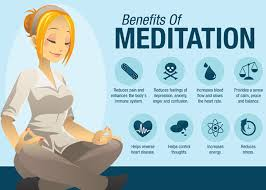 A02 
not distinctly Buddhist Hindu roots  
may not be simply religious but social therapeutic
Samatha 
Calm
Two types
Samatha has a range of meanings but is commonly thought of as concentration. It is an essential ingredient for training the mind toward liberation. We all have some ability to concentrate and some people have a natural aptitude but there is usually always a need to strengthen this factor.
In the search for truth we need to develop sharp eyes, a sharp mind; this is the ability to concentrate
3 Meditation
Vipassana is a way of self-transformation through self-observation. It focuses on the deep interconnection between mind and body, which can be experienced directly by disciplined attention to the physical sensations that form the life of the body, and that continuously interconnect and condition the life of the mind.
Vipassana
 Insight
Prof Marsha Linehan and  Dr Sheldon Kopp influenced by Buddhist psychology and mindfulness – Kopp esp attachment and letting go and need to turn to oneself for peace
What is it? 
What is it not?
Bhavana
Why meditate? 
 5 reasons
The more general term for meditation in Buddhism, however, is bhāvāna, which means ‘cultivation’ or literally ‘making become’.  The literal meaning is quite appropriate, for meditation is the principle Buddhist strategy for making oneself what one wishes to be. Keown
Many of us try to do so many things at once that there is no space for serenity. We wonder why we are unhappy, why we feel alienated. We just need to remember to practice relaxing into our life, in all its joys and sorrows, and to relinquish the need to know what’s going to happen next.
—Michele McDonald, “Finding Patience”
It is part of the 8 fold path
It is the way to achieve enlightenment
It helps to clear the mind, reduce stress, anxiety, anger, and hatred (therefore bringing you better karma)
It suggests that the answer to life’s problems have to come from your own mind, rather than relying on divine intervention.
The Buddha did it
A02 
may not be simply religious but social therapeutic  - used for anxiety and depression 
 is this meditation n or something else
Susan Blackmore  psychologist supports the consistency of Buddhist psychology – esp their responses to stress and change
The world is afflicted by death and decay. But the wise do not grieve, having realized the nature of the world.   The Buddha
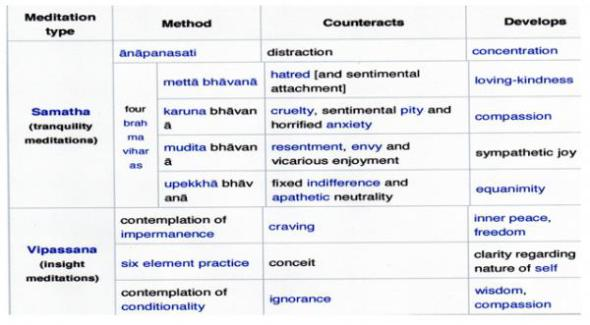 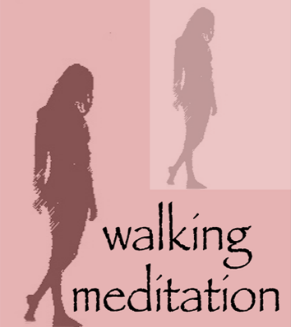 Another Samatha  practice 
Brahma Vihara 4 Measureless states
Lit. ‘Ultimate Abode’ Usually translated as ‘The Four Measureless States’, These meditations aim at generating altruistic thoughts 
Metta Bhavana – Loving Kindness ( Thinking thoughts of love towards others)
Karuna Bhavana- Compassion ( generating thoughts of helping others)
Mudita Bhavana- Joy ( Thinking joyously about the good qualities of others)
Upekkha Bhavana – Equanimity ( generating thoughts of how we are all
Before meditating, we pay homage to what’s traditionally known as the three jewels [the Buddha, dharma, and sangha], which buttress our practice . . . We aren’t meant to go at it alone.—Elizabeth Zach, “Health Care for All Beings”
Jhanas  levels of trance Increasing focus and depth 
Joy
Contentment
Utter peacefulness
Infinity of space
Infinity of consciousness
No-thingness
Neither perception nor non-perception
Cessation
(from Anguttara Nikaya 9.36)
Is it the only way?
3 Meditation
In Mahayana ,use of images  these ‘deities’ may simply symbolise aspects of our enlightened mind.
So, for example, when you focus on Avalokiteshvara you are engaging with the principle of enlightenment that he represents – in this case Compassion
‘Om mane padme hum’ Chant which covers the Six Perfections and/or the entirety of Buddhist teachings, often repeated with a mala Used in Mahayana temple-worship also.
Mantra: Edward Conze translates mantra as ‘Spell’
This gave Western observers the impression that Mahayana Buddhism was all about magic! Conze was right to use the word spell but in today’s Harry Potter age it would be entirely inappropriate to use this word since most people no longer remember what a spell refers to in traditional witchcraft Therefore, ‘mind protection’ would be more appropriate since ‘mantra’ it is derived from the word for ‘mind’ Eg. Om Mani Padme Hum is the mantra of Avalokiteshvara.  This might translate as “Hail to the Jewel in the Lotus”  But the Nembutsu of Amitabha and even the Daimoku of Nichiren Buddhism can be regarded as mantras
Keown - Gain ESP or psychic powers at the 4th level
Problems with meditation?
The five hindrances
Sensory desire - the particular type of wanting that seeks for happiness through the five senses of sight, sound, smell, taste and physical feeling.
Ill-will - all kinds of thought related to wanting to reject; feelings of hostility, resentment, hatred and bitterness.
Sloth-and-torpor - heaviness of body and dullness of mind which drag one down into disabling inertia and thick depression.
Restlessness-and-worry -the inability to calm the mind.
Doubt- lack of conviction or trust.
Each can have an antidote!
Actually, very few Asian Buddhists meditate since most are lay people who are more concerned about Karmic merit. So instead they are more likely to focus on devotional practices that build up karmic merit
Rinzai Zen methods 
Zazen – Sitting Meditation
Samu – physical movement or work
Koans – riddling non-sensical questions/statements
Mondos – riddling stories
GRAY Adaptions to  idea of arhat present in Maha.
Bodhisattva path 
Buddhology Trikaya 
Sutras incl lotus, heart, PL  
Karuna in addition to prajana 
Devotion to bodhisattvas 
Merit passed on 
laity have potential for enl 
Sunyata emptyness 
Buddha nature latent in all Tathagatagarbha
Upaya is an explicitly important concept in Mahayana although  it is implicitly found in Theravada.
It refers to the notion that normal ethical behaviour can be circumvented if it helps someone progress further spiritually
Eg. Zen masters, like Linji, where known to strike their students suddenly or throw holy statues in the toilet if it somehow helped to provoke moments of Satori.
However, such actions are only for enlightened people.  If one has not perfected Wisdom & Compassion then one’s actions cannot be considered Upaya as there is no certainty of the outcome
Actions that are not to do with progress to enlightenment are not Upaya.
It is possible that help/ merit  can be gained from beings further advanced on this path.  Mahayana Buddhists speak of bodhisattvas as heavenly beings with the power to help those who call on them.
According to some Mahayana scriptures Shakyamuni Buddha, the Buddha of our world system, is available in a glorious, heavenly or spiritual form, like the other Buddha's or bodhisattvas
The Mahayana universe – or multiverse – is even larger than the cosmology of the Theravada Buddhists.  In addition to this world-system, with its three realms of sense-desire, form and formlessness, there are other world-systems, in which may dwell other Buddhas than the Shakyamuni Buddha of this world system
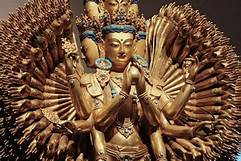 Added later there are 4 more that lead to being a bodhisattva  
7. skill-in-means - upaya 
8. The vow
9. Power
10. Knowledge
A person becomes a Bodhisattva by perfecting attributes in their lives.  There are six of these to focus on called the six perfections:
Generosity – to be charitable and generous in all that is done
Morality – to live with good morals and ethical behaviour
Patience – to practice being patient in all things
Energy – to cultivate the energy and perseverance needed to keep going even when things get difficult (resilience) 
Meditation – to develop concentration and awareness
Wisdom – to obtain wisdom and understanding
The bodhisattva ideal
Faith an devotion to the bodhisattva ‘…similarity with bhakti cults of Hinduism .’ Snelling
“However innumerable sentient beings are; I vow to save them”
A Bodhisattva vow
A02 
Everyone has the buddha nature and therefore the potential to reach enlightenment
The bodhisattva path is a universal one and in principal open to all
The bodhisattva ideal may seem impossibly difficult
The path takes several aeons of lifetimes 
Requires complete dedication
Each stage of the path requires the qualities and actions to be perfect
In the Lotus Sutra it is presented as a path suitable only for spiritually mature people
Harvey- pain is not identified as mine as an arhat  ‘not self passing phenomenon’
Snelling 
4 Brahma viharas 
Metta Bhavana – Loving Kindness ( Thinking thoughts of love towards others)- Daliai Lama ‘my religion is kindness’ 
Karuna Bhavana- Compassion ( generating thoughts of helping others) ‘motivating factor of a bodhisattva’
Mudita Bhavana- Joy ( Thinking joyously about the good qualities of others) 
Upekkha Bhavana – Equanimity
Significance
The goal for most Mahayana Buddhists is no longer to become an arhat and reach Nirvana, but to become a bodhisattva – and eventually a Buddha – in order to save others as well as oneself – this is seeking enlightenment not for their own sake but for the sake of all others
ZazenThe main Soto practice is Zazen.  Soto monks might spend up to 6 hours (altogether) a day meditating.  Other concentration practices (Samu) are practiced as well such as Tea ceremony, poetry, and gardening.
Kamakura period
Samurai and upheaval
28 Patriarchs between Shakyamuni and Bodhidharma
Began a line of Chan maters Bodhi dharma began by meditating against a wall for 9 yrs – legs dropped off 
 told emperor that gifts of wealth even if the y are spent on the sangha have no karmic merit 
Cut eyelids off to stop him dozing off 
I husan introduced eccentric methods beating shouting riddles koans 
Also began to embrace martial arts 
So, far away from the origins?
Itsim
Haiku- poetry
Enzo circle symbolizes absolute enlightenment practice of Japanese ink 
The circle may be open or closed . wabi-sabi, the beauty of imperfection. circle is closed= perfection. // to Plato's perfect form Usually, a person draws the ensō in one fluid, expressive stroke. 
Once the ensō is drawn, one does not change it. It evidences the character of its creator and the context of its creation in a brief, continuous period of time
Koans-  use riddles as a part of meditation – not for an intellectual answer but for breaking down experience to intuition and non duality. May go though doubt and death of the ego to reach special insight
Satori- means catching on and is a classic example of religious experience fits with James PINT vision on emptiness and Buddhahood
4 Zen Buddhism
Key ideas incl
 non dual nature of reality mind only 
Tathagatagarbha (Buddha-nature) – we are already enlightened.  We just have to realise it
Experiential over intellectual  cos intellectual means attachment to ideas world views etc 
Words and concepts cannot describe enlightenment
Karmic merit is of no use in the path to enlightenment.  Emphasis on meditation.  
Morality therefore a result of enlightenment, not part of the path towards it.
It is said that whenever students would ask him a question, Zen master Joju would answer, “Go drink tea.”
No need to seek enlightenment, just be enlightened’
‘Zazen and Enlightenment are one’
‘Shikantaza’ – nothing but sitting
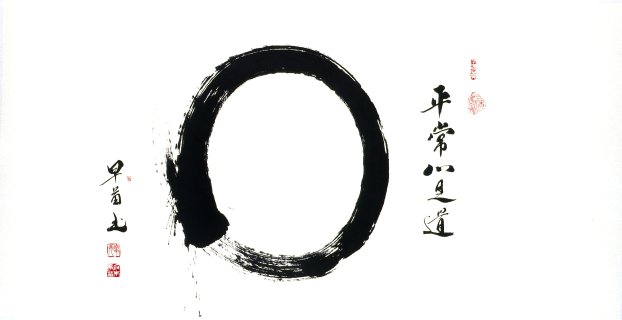 Huineng, 
meditation is the embodiment (ti) of wisdom, and wisdom is the functioning (yong) of meditation.
One in All, all in one
If only this is realised 
No more worry about being perfect
When mind and each believing mind are not divided 
And divided are each believing Mind and Mind this is were words fail: For it is not of the past, present and future.  

Patriarch Seng tsan in onze
The body  is like a bodhi tree
 the mind is like a clear mirror 
at all times we must seek to polish it 
and not let the dust collect 
Illiterate 6th partiarch added 2 verses  
The bodhi tree is originally not a tree
 the mirror has no stand 
buddha nature is always clean and pure 
where is the room for dust 
The mind is the bodhi tree
 the body  is the mirror stand
 the mirror is originally clean and pure 
where can it be stained by dust 
Dust =karma cravings is illusion shows you havent understood if y ou strive  to remove it
The Flower sermon Attiudes to scripture 
The Buddha silently holds up a flower
The only person to understand the gesture is Kashyapa
The truth (Dharma) cannot really be conveyed using ordinary (samsaric) words and concepts but must be experienced directly.
Direct transmission of knowledge between master and disciple – the role of the guru is pivotal in helping students gain experience of enlightenment
Direct transmission outside the scriptures 
Without depending on words and letters 
Pointing directly to the human mind 
seeing the innate nature one becomes a Buddha  Bodhidharma
Buddhism and Western Inculturation : Secular Buddhism
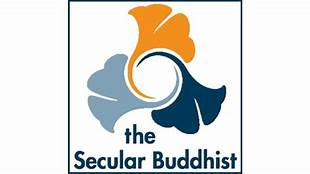 Ten Theses of Secular Dharma S Batchelor 
1. A secular Buddhist is one wh o is committed to the practice of the dharma for the sake of this world alone.
2. The practice of the dharma consists of four tasks: to embrace suffering, to let go of reactivity, to behold the ceasing of reactivity, and to cultivate an integrated way of life.
3. All human beings, irrespective of gender, race, sexual orientation, disability, nationality, and religion, can practice these four tasks. Each person, in each moment, has the potential to be more awake, responsive, and free.
4. The practice of the dharma is as much concerned with how one speaks, acts, and works in the public realm as with how one performs spiritual exercises in private.
5. The dharma serves the needs of people at specific times and places. Each form the dharma assumes is a transient human creation, contingent upon the historical, cultural, social, and economic conditions that generated it.
6. The practitioner honors the dharma teaching that have been passed down through different traditions while seeking to enact them creatively in ways appropriate to the world as it is now.
7. The community of practitioners is formed of autonomous persons who mutually support each other in the cultivation of their paths. In this network of like-minded individuals, members respect the equality of all members while honoring the specific knowledge and expertise each person brings.
8. A practitioner is committed to an ethics of care, founded on empathy, compassion, and love for all creatures who have evolved on this earth.
9. Practitioners seek to understand and diminish the structural violence of societies and institutions as well as the roots of violence that are present in themselves.
10. A practitioner of the dharma aspires to nurture a culture of awakening that finds its inspiration in Buddhist and non-Buddhist, religious and secular sources alike.
— Stephen Batchelor
‘The only thing I might add is that since I left the monastic communities, my interest has really gone to what I call ‘early Buddhism’, to try to sort of get back to what the Buddha was doing before it became Buddhism.’ Stephen Batchelor
Ten Theses of Secular Dharma
1. The dharma is concerned with this world- means rejecting PL  and other visions of enlightenment 
2. 4 NT become 4 tasks 
3. Secular view of equality of potential for enlightenment 
4. 8 fold Path and other aspects are as much about the public as well as private, political as well as personal  
5. View of the dharma as being repackaged for each culture etc 
6. Respect for idea but interpreted through the modern paradigm.
 7. Part of community respect for individual 
8. Socially engaged Buddhism 
9. Secular view of equality
10. Respect for all approaches 
—Mrs Bola – don’t quote me
This secular approach to the dharma is, for me, a radical way of reforming Buddhism, much in the way that Luther and Calvin and others sought to reform Christianity. And I do think we are at a time where Buddhism, if it is to really survive as a force for good, a force for wisdom, for compassion in our world, has to rethink its fundamental ideas in a very radical way. This may be foolhardy as it is, it’s what I’m trying to do.
His focus here is on what he calls “the big stuff”: What does it really mean for Christians to profess belief in an almighty “God the Father” personally active in the world, or in Jesus, “his only-begotten Son” who saved humanity through his death and bodily resurrection, or in eternal life, heaven and hell?...
Mr. Knitter’s response, based on his long interaction with Buddhist teachers, was to “pass over” to Buddhism’s approach to each of these problems and then “pass back” to Christian tradition to see if he could retrieve or re-imagine aspects of it with this “Buddhist flashlight.”…
“Perhaps I could have come onto these insights without Buddhism,” he said Wednesday. Yet even in those cases he often expresses these insights in language that will be debated, like God as “InterBeing” or “Connecting Spirit.”…
When his comparison between “Jesus the Christ and Gautama the Buddha” leads him to conclude that both are “unique” saviors but not sole or final ones, he is treading, as he well knows, in a theological minefield….
One can predict that this book will receive instant condemnation from people who feel their duty is to protect Christian doctrine from wandering off course.
One can also predict that those condemnations will, in turn, make others hesitant to voice more nuanced, thoughtful criticism out of fear of piling on.
Although he argues for a kind of religious “double-belonging,” he does not hesitate to ask whether this is ultimately a kind of promiscuity — or, as one of his students put it, “spiritual sleeping around.”…
Will his “double-belonging” resonate sufficiently within his own faith community that he can continue to consider himself a Buddhist Christian? Or if not, as he explained this week, will he feel obliged to recognize himself as a Christian Buddhist? ….
review  From urban dharma
Buddhism and Western Inculturation Knitter
“As some theologians have commented, if we’re convinced that the starting point for our individual lives, or for the human project in general, is marked “original sin” rather than “original blessing,” it’s going to be all the more difficult to move on.” 

“To put it bluntly but also imploringly: we Christians need more silence in our services and liturgies. Just how this might be realized, just how we” 

“If Mystery is the goal and content of all religious experience, then Silence is a necessary means of letting Mystery speak.” 
 
“for Jesus the Spirit-filled prophet, the focus of his life and relationships was the Reign of God. That meant that he was not—as his followers have often been—church-centered. His primary concern was not to increase membership of his own movement or community. Rather, it was to transform people's hearts so as to transform their society.”
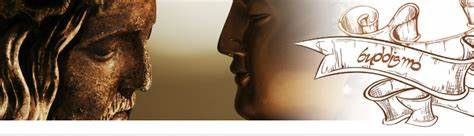 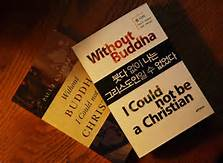 Buddhism and social activism Thich Nhat Hanh
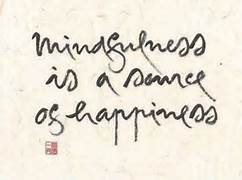 Thich Nhat Hanh is a world renowned Zen master, writer, poet, scholar, and peacemaker. 
He is the author of more than one hundred books including bestsellers Peace Is Every Step, The Miracle of Mindfulness, Living Buddha, Living Christ and Anger.
February 1964, he established the  Order of Interbeing, Vietnam War - teachings of the Buddha needed to combat the hatred,/violence,-  small number of  followers involved in social work /committed to the principles of Socially Engaged Buddhism incl  14 Precepts or,  Mindfulness Trainings. 
Founded the School of Youth for Social Service, to establish schools and health clinics and to rebuild villages t
1969,  led Buddhist Peace Delegation to  Paris Peace Talks and founded  Unified Buddhist Church (UBC) in France. 
1975 UBC first est the Sweet Potatoes Meditation Centre 
1982 Plum Village was set up. Southern France meditation centre Every year, Plum Village thousands  attend  retreats. A sangha 150 monks, nuns and lay-practitioners live permanently
If we are peaceful, if we are happy, we can smile, and everyone in our family, our entire society, will benefit from our peace. Thich Nhat Hanh
Meditation can help us embrace our worries, our fear, our anger; and that is very healing. We let our own natural capacity of healing do the work. Thich Nhat Hanh
When we have peace, then we have a chance to save the planet. But if we are not united in peace, if we do not practice mindful consumption, we cannot save our planet. Thich Nhat Hanh
“We often think of peace as the absence of war, that if powerful countries would reduce their weapon arsenals, we could have peace. But if we look deeply into the weapons, we see our own minds- our own prejudices, fears and ignorance. Even if we transport all the bombs to the moon, the roots of war and the roots of bombs are still there, in our hearts and minds, and sooner or later we will make new bombs. To work for peace is to uproot war from ourselves and from the hearts of men and women. To prepare for war, to give millions of men and women the opportunity to practice killing day and night in their hearts, is to plant millions of seeds of violence, anger, frustration, and fear that will be passed on for generations to come. ”
 Thich Nhat Hanh, Living Buddha, Living Christ
Thich Nhat Hanh's teaching is notable for its emphasis on joy, engagement in the world, and integrating the practice of mindfulness into daily life.  To be mindful is to become aware of what is going on in our bodies, our minds, and the world around us.
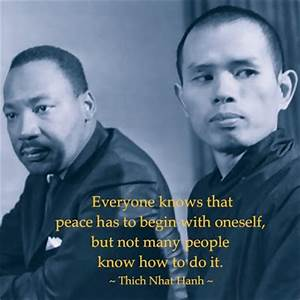 Nhat Hanh warns: "Do not think that the knowledge you presently possess is changeless, absolute truth. Avoid being narrow-minded and bound to present views…. Find ways to be with those who are suffering by all means, including personal contact and visits, images, sound. By such means awaken yourself and others to the reality of suffering in the world“
"If we are peaceful, if we are happy, we can smile, and everyone in our family, our entire society, will benefit from our peace." 
"There is no way to happiness - happiness is the way".
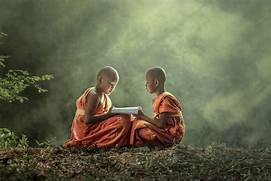 Engaged Buddhism and environmentalism
Illustrating how the language of awakening and liberation may be projected from individual to the environment, Joanna Macy makes the connection:
Far from the escapism that is often imputed to the Buddhist path, this liberation, this awakening puts one into the world with a livelier, more caring sense of social engagement’. Macy
Authored by Zen teacher Dr. David Tetsuun Loy and senior Theravadin teacher Ven. Bhikkhu Bodhi with scientific input from Dr. John Stanley, the statement pulls no punches:
Eminent biologists and U.N. reports concur that “business-as-usual” will drive half of all species on Earth to extinction within this century. Collectively, we are violating the first precept—“do not harm living beings”—on the largest possible scale.
‘… engaged Buddhist monks in Thailand have faced arrest for "ordaining" trees in the rainforests to protect them from clear-cutting by international timber cartels.:’ Darlington
So when you say environment, or preservation of environment, it is related with many things. Ultimately the decision must come from to0he human heart, isn't that right? So I think the key point is genuine sense of universal responsibility which is based on love, compassion and clear awareness. 14 DL
From the evidence of the Buddha's discourses, or suttas in the Digha Nikaya, it is clear that early Buddhists were very much concerned with the creation of social conditions favorable to the individual cultivation of Buddhist values. An outstanding example of this, in later times, is the remarkable "welfare state" created by the Buddhist emperor, Asoka (B.C. 274-236). Walpola Rahula stated the situation — perhaps at its strongest — when he wrote that "Buddhism arose in India as a spiritual force against social injustices, against degrading superstitious rites, ceremonies and sacrifices; it denounced the tyranny of the caste system and advocated the equality of all men; it emancipated woman and gave her complete spiritual freedom." (Rahula, 1978).
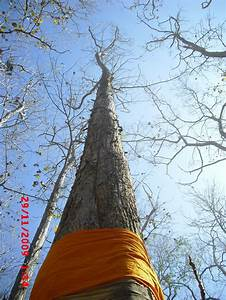 http://urbandharma.org/udharma8/greening.html
Another important organisation linked to Engaged Buddhism is the Sakyadhita – which promotes the rights of women and combats gender injustices
Buddhist responses to the issue of gender equality
Jataka tales adopted by Theravada assumed that a Buddha would never have female rebirths 
Female nuns only had female rebirths 
Some schools have rebirth stories as female incl Gautama.
Mahayana schools do have stories of ideas and used female forms as Bodhisattvas 
Negative view of women in sutras infrequent. Where it is the view of a devil woman being to blame is corrected and attributed to the mind. 
Schuster
Mara and his daughters in the enlightenment narrative demonstrates worldliness. Worldliness is both male and female. 
Barnes
But women not allowed to have power real or imagined – no female gods in early Buddhism.  
Barnes
Lotus sutra is the first literature where women can be Buddhas 
Other sutras suggest  female rebirth is a result of bad karma maleness is a visible demonstration of moral and spiritual superiority.
Barnes
Prajnaparamita Sutra suggest all characteristics are illusory Buddha is not really male   
Davids 
Mahayana sutras such as the Lotus Sutra, c12, records 6000 bhikkhuni /arhantis receiving predictions of bodhisattvahood and future buddhahood by Gautama .
Doctrinally Buddhism is egalitarian 
“Whosoever has such a vehicle whether man or woman shall indeed by means of that vehicle attain nirvana.” Samyutta- Nikaya
Also no god so no discussion about the male female deity 
But patriarchy took over the sangha as the rules were different for men and women (women did join the sangha very early)
Barnes
8 chief rules – included nuns could not reprimand monks or teach them 
Lacking misogyny as the struggle is against oneself 
But men had the power 
There was ‘single group of renunciants at the time of the Buddha’ 
Falk
Early female arhats were visible – 71 contemporaries  - poetry found in the Therigatha 
Laity at the time and the Buddha the rules for living were the same 
Barnes
Assertion that samsara was feminine 
Falk 
‘Contempt for women is universal in the ascetic ideal’   
Altekar 
Barnes questions if there was a contempt for women. Esp as renunciants were required to live in close contact with laity and rely on them
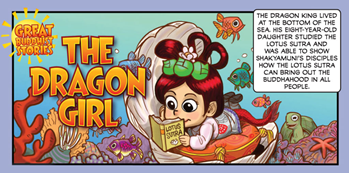 Dialogue between Manjushri (Mahayana) vs Sariputa non (Mahayana) about the 8 yr old daughter of a dragon king who lives under the sea. 
One version in front of Buddha hands him a jewel says she will be enlightened even faster and changes into male bodhisattva and Buddha before their eyes. 
Zen emphasis on satori and not about gender at all. More about woman perceived as a woman becoming a Buddha. 
Other interpretations that means that gender is an empty concept and only going beyond it can enlightenment be gained. ‘..a dramatic demonstration of emptiness’ Barnes